CTE Advisory Council
Career Education Updates
Roger Barnes, CTE Coordinator
Office of College and Career Readiness
January 2022
CTE Certificate
CTE Certificate
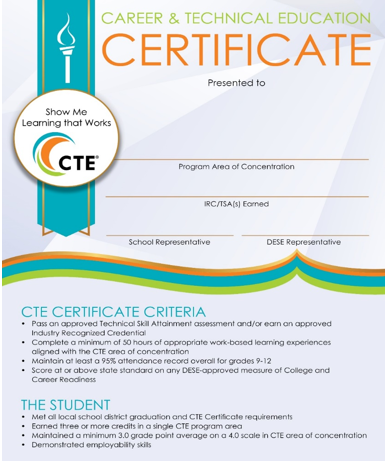 Missouri 2021 graduates earned
      3,454 DESE CTE Certificates

From 252 School Districts 
(includes 41 Area Career Centers)
  

2021 Missouri Graduates = 67,000
What is the Value of a CTE Certificate?
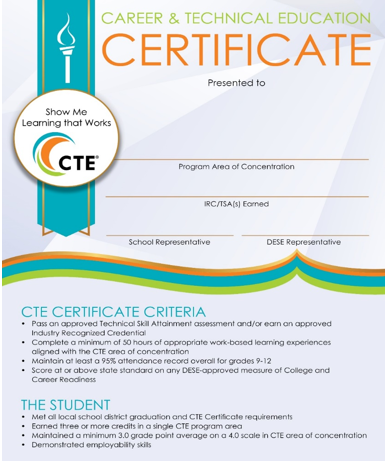 Discussion:
Why:  Required by the Legislature.
When:  Class of 2021 and beyond.
What:  Are communities or employers
             looking for the CTE Certificate?

Where (How): is the CTE Certificate 
                      valued in Missouri?

Does your business/industry promote
the CTE Certificate?

Are we missing something?
CTE Certificate Criteria Discussion
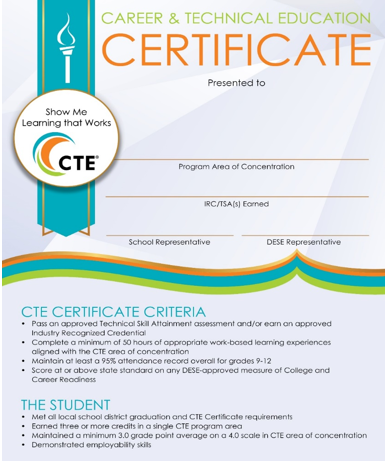 8 CTE Certificate Criteria
#1 – Meet all graduation requirements.
#2 – Complete 3 courses in a single POS.
#3 – 3.0/4.0 GPA in CTE concentrated area.
#4 – Pass TSA or earn IRC in CTE area.
#5 – Complete 50 hours (minimum) of WBL.
#6 - Maintain at least a 95% attendance 
record overall for grades 9-12.
#7 – Demonstrate employability skills
#8 – Achieve a score at or above state 
standard on any DESE approved measure
of college or career readiness.
CTE Certificate Criteria Discussion
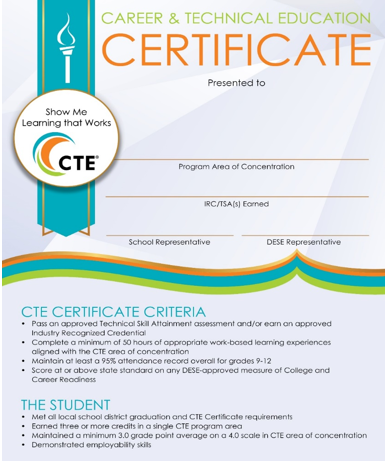 8 CTE Certificate Criteria
CTE Advisory Council Recommendations?
Perkins V Update
Perkins V 2022-2023
FY21 required Consolidated Annual Report (CAR) submitted on 1-19-2022.
Comprehensive Local Needs Assessment required before FY23 application
Application due July 1, 2022
Summarize CLNA on Application
Need for addressing Equity and Access – particularly for Special Populations
Perkins Budget & Applications
Missouri FY22 Allocation = $26,273,960

107 Perkins Fiscal Agents
	     92 Secondary Schools
57 Area Career Centers
34 Stand-alone school districts
1 Charter school

15 Postsecondary Institutions
14 Community College
1 State Technical College
Perkins V SDPL Update
Perkins V Accountability = State Determined Performance Levels
Secondary 			SDPL                        STATE
1S1 Graduation Rate 		91%		97.62%
2S1 Reading/LA		12%		64.99%
2S2 Mathematics		  9%		47.89%
2S3 Science			  7%		37.49%
3S1 Post-Program Placement	70%		94.31%
4S1 Non-Traditional 		  7%		24.31%
5S1 Postsec. Credentials (IRCs)	  2%		18.18%
Perkins V SDPL Update
Perkins V Accountability = State Determined Performance Levels
Postsecondary 				               SDPL                        STATE
1P1 Post-Program Retention and Placement	50%		79.55%
2P1 Earned Postsecondary Credential		15%		38.14%
3P1 Non-Traditional Concentration		  5%		22.19%
Financial
Funding Opportunities
Area Career Center Construction 
GEER II – Equipment and Expansion
GEER II – Parent Reimbursement
Governor’s Budget Proposal  for 2022-23
Area Career Center Construction (ACC) – FY22
HB 2 (2021) Section 2.116…………………………………$2,000,000
For the design, renovation, construction, and improvements of career (vocational) technical schools; provided that costs are shared at ratio of fifty percent state and fifty percent local.
Area career centers were surveyed regarding the “need”
Requirement for receiving funds
Must have interest in new construction, design, renovation or remodeling
Must have matching funds available
Must have Board of Education approved plan
Ten area career centers awarded construction funds
Continuing for FY23???
ACC Construction Fund Recipients
Boonslick Technical Education Center
Carthage Technical Center
Dallas County Technical Center
Lebanon Technology and Career Center
Lex La-Ray Technical Center
Poplar Bluff Technical Career Center
Rolla Technical Center
UniTec Career Center
Sikeston Career & Technology Center
State Fair Career & Technology Center
GEER II – Equipment and Expansion
Governor’s Emergency Education Relief Fund II
$5.9 Million = Equipment and Enhancement Grant
Awarded to the 57 Area Career Centers (ACC)
Maximum award for area career centers = $150,000
Competitive grant based on:
	- increased capacity for high-demand occupations
	- allowable use of funds
	- COVID-19 ACC County Case Rates per 100,000, Sept 2020-May 2021
GEER II Funds – Parent Reimbursement
$6 Million = CTE Parent Reimbursement
Guidance Document is being developed and will be posted to the DESE Career Education website
Examples of Allowable Use of Funds
IRCs
Stackable credentials
CTE Dual or Articulated Credit
DESE approved TSAs
Funds may be phased in over time
Schools have until September 2023 to spend the funds
Reimbursement paid to schools; Schools are to reimburse parents
GEER II – Parent Reimbursement
Governor’s Emergency Education Relief Fund II
Parent Reimbursement increased opportunity/consideration
Requesting Allowable Uses of Funds increase to include equipment and clothing purchased by the student/family required for the student’s CTE training.  Examples include but not limited to:
Industry & school specific professional dress
Industry specific tools
Industry specific specialty equipment
Personal Protective Equipment (PPE)
Governor’s CTE Proposal – FY23 Budget
$20 Million for Area Career Centers
Equipment and enhancement of programs
Program expansion
Competitive grant 
Maximum award = $500,000
75 (state) / 25 (local) match

Dependent upon Legislative approved budget for FY23
Early Childhood Professions Grant
Early Childhood Professions
35 Area Career Centers without Early Childhood Professions
Start –up funding
	$60, 000 for salary and fringe
$60,000 for materials and supplies
15 Area Career Centers currently with Early Childhood Professions
Funds for remodeling and materials and supplies/upgrades
Bases on number of children being served
Requires CTE program approval for CTE funding
Funding opportunity offered through the new Office of Childhood
Membership Update
Advisory Council Members and Terms
All expiring terms renewed by Commissioner Vandeven
Renewed:
Anna Hennes – 12/31/2023
Dan Stroot – 12/31/2023

R. J. Catizon – 12/31/2026		
Dr. Sam Duncan – 12/31/2026		

New:
Andy Robinson – 12/31/2026		Replaced David Rockers (Retired)
Dr. Mike Pantleo – 12/31/2024		Replaced Dr. Bart Washer
OCCR Contacts
Bart Washer – bart.washer@dese.mo.gov
Chrissy Bashore – chrissy.bashore@dese.mo.gov
Roger Barnes – roger.barnes@dese.mo.gov 
Lori Brown– lori.brown@dese.mo.gov
Steve Bryant – steve.bryant@dese.mo.gov
Andy Martin – andy.martin@dese.mo.gov